Видове полупроводникови
 материали
1. Класификация на полупроводниковите материали
Неорганични
Органични
Кристална 
структура
Аморфна 
структура
Химически 
елементи
Химически 
съединения
Твърди
 разтвори
Полупроводникови материали       2/16
2. Основни полупроводникови материали
Химически елементи
селен (Se)
силиций (Si)
германий (Ge)
Химически елементи от IV валентна група на Менделеевата таблица
Полупроводникови материали       3/16
2.1. Силиций (Si)
Основни свойства
широка забранена зона ΔW = 1,12 eV
това определя високата му работна температура
малка подвижност на електроните μn = 0,14 m2/V.s
ограничава използването му при високи честоти
висока температура на топене ТТ = 1414 °C
трудно се получава и пречиства
Полупроводникови материали       4/16
2.1. Силиций (Si)
Особености
Образува стабилен оксид SiO2 с отлични диелектрични и физични свойства (близки до тези на кварца)
⇒ SiO2 може да се използа
като материал за електрическа изолация
като защитно покритие при технологичните процеси за изготвяне на активни прибори
Легираният полисилиций има специфично съпротивление ρ със строго контролирана стойност
⇒ може да се използа
за реализиране на електрически връзки в схемата
за реализиране на слойни резистори
планарно-епитаксиална технология за изготвяне интегрални схеми
Полупроводникови материали       5/16
2.1. Силиций (Si)
Основни приложения
слънчеви елементи
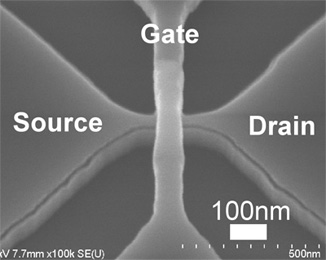 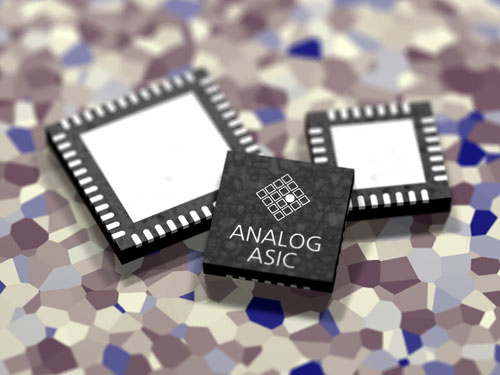 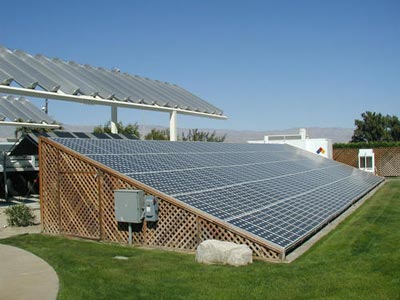 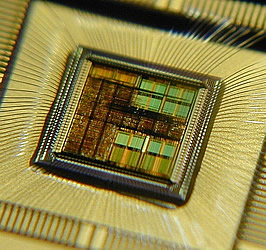 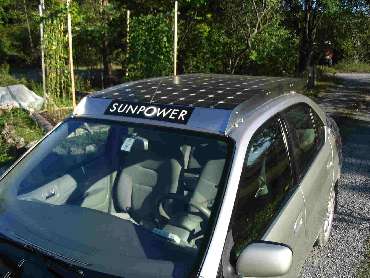 интегрални схеми
Полупроводникови материали       6/16
2.2. Германий (Ge)
Основни свойства
тясна забранена зона ΔW = 0,72 eV
ниска работна температура
голяма подвижност на електроните μn = 0,39 m2/V.s
работи до високи честоти
ниска температура на топене ТТ = 936 °C
добра технологичност
Особености
Образува аморфен оксид GeO2, който е разтворим дори във вода
⇒ Ge много трудно може да се използва за интегрални схеми
Полупроводникови материали       7/16
2.2. Германий (Ge)
Основни приложения
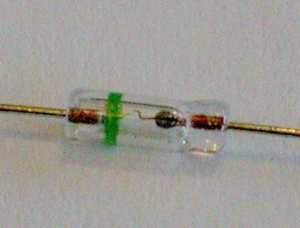 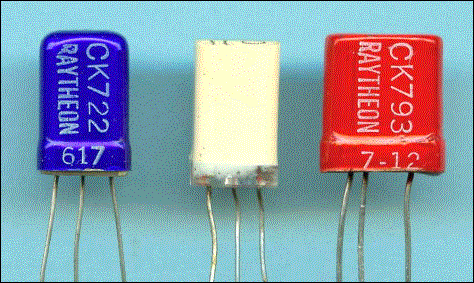 дискретни елементи 
(високочестотни)
транзистори
диоди
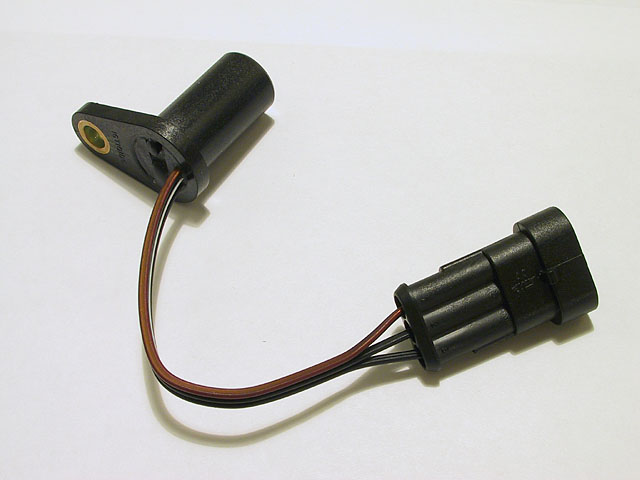 датчици на Хол
Полупроводникови материали       8/16
3. Полупроводникови химически съединения
Химически съединения
от типа AIIIBV
от типа AVIBVI
от типа AIIBVI
Химически съединения между два елемента А и В, като индексът с римска цифра представлява валентната им група
Полупроводникови материали       9/16
3.1. Полупроводникови химически съединения от типа AIIIBV
AIII  BV
P, As и Sb
Al, Ga и In
Класифицират се по металоидния елемент т.е. фосфиди (AlP, GaP и InP), арсениди (AlAs, GaAs и InAs) и антимониди (AlSb, GaSb и InSb).
Основни приложения
фотоприбори
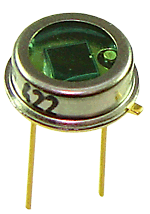 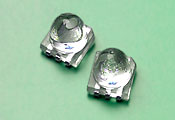 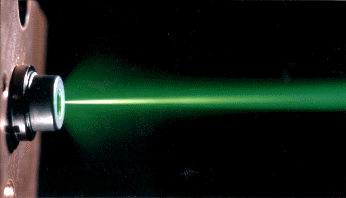 полупроводникови
 лазери
светодиоди
фотодиоди
Полупроводникови материали       10/16
3.1. Полупроводникови химически съединения от типа AIIIBV
GaAs (галиев арсенид)
Основни свойства
голяма подвижност на електроните μn = 0,95 m2/V.s
работи до високи честоти
Основни приложения
високочестотни интегрални схеми и прибори
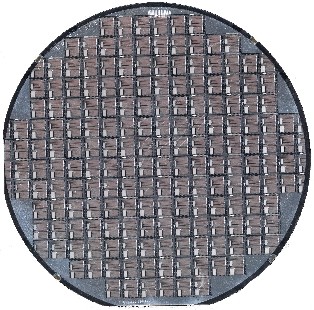 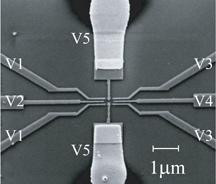 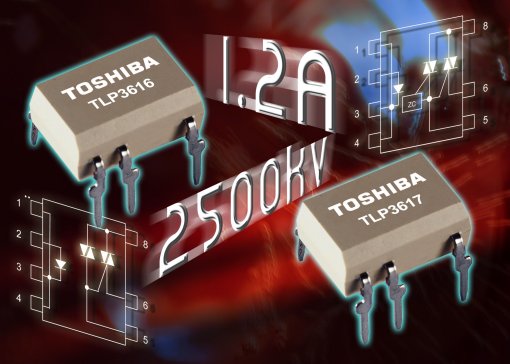 Полупроводникови материали       11/16
3.2. Полупроводникови химически съединения от типа AIIBVІ
оксиди 
(Cu2O, ZnO)
AII  BVI
Zn, Cd и Hg
S, Se и Te
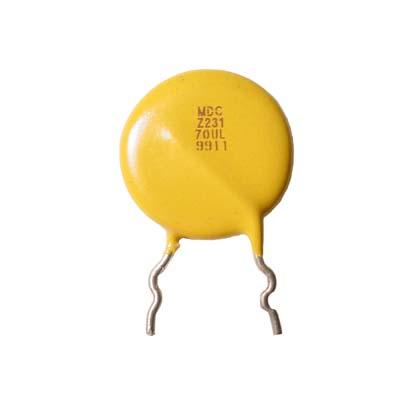 Класифицират се по металоидния елемент т.е. сулфиди, селениди и телуриди.
Основни приложения
варистори
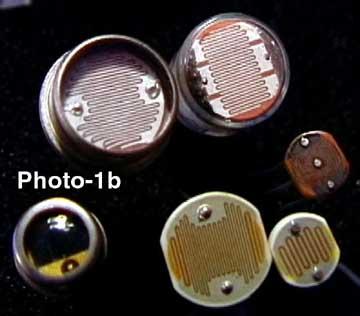 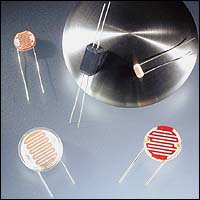 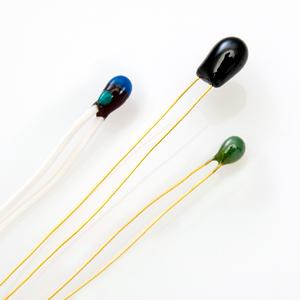 термистори
фоторезистори
Полупроводникови материали       12/16
3.3. Полупроводникови химически съединения от типа AІVBІV
SiC (силициев карбид)
Основни свойства
много широка забранена зона ΔW = 2,39 eV
Основни приложения
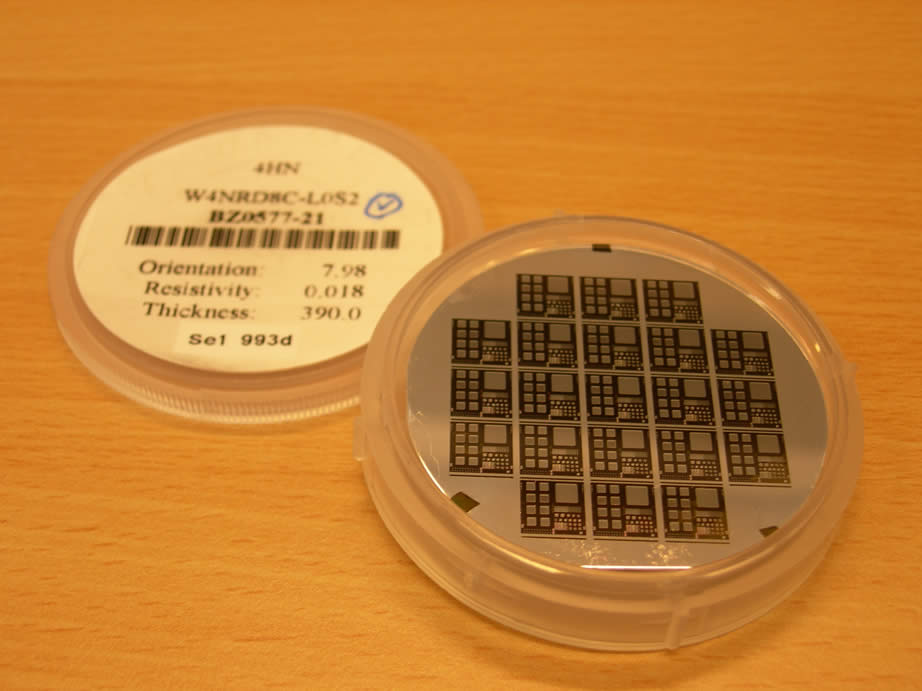 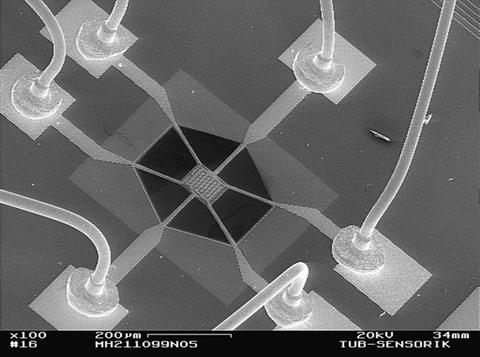 микросензорни системи
интегрални схеми за работа
при тежки климатични услония
Полупроводникови материали       13/16
4. Методи за получаване и пречистване
 на полупроводникови материали
Изтегляне на монокристал 
от стопилка
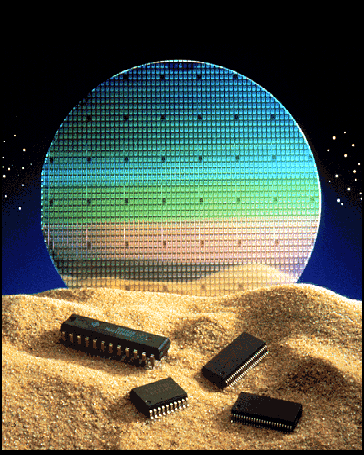 Зонно топене
Безтиглово зонно топене
Полупроводникови материали       14/16
4.1. Изтегляне на монокристал от стопилка
Метод на Чохралски
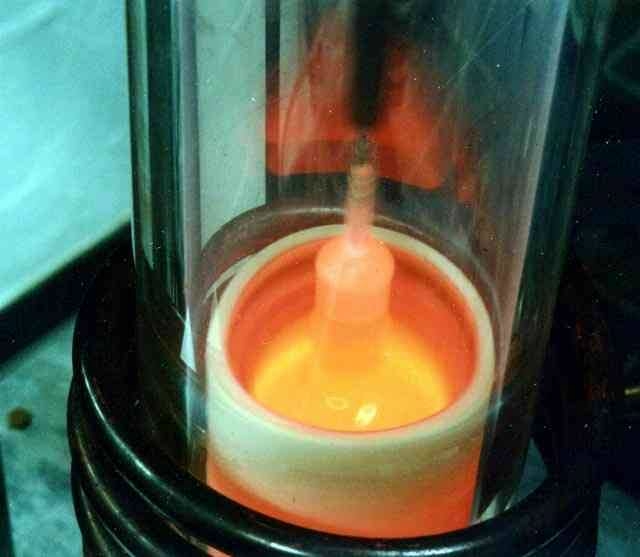 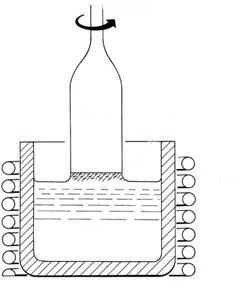 монокристал
високочестотни
нагреватели
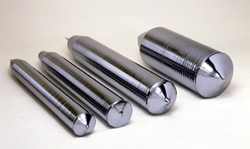 тигел
стопилка
изтегляне на монокристали от различни полупроводникови материали
Полупроводникови материали       15/16
4.2. Безтиглово зонно топене
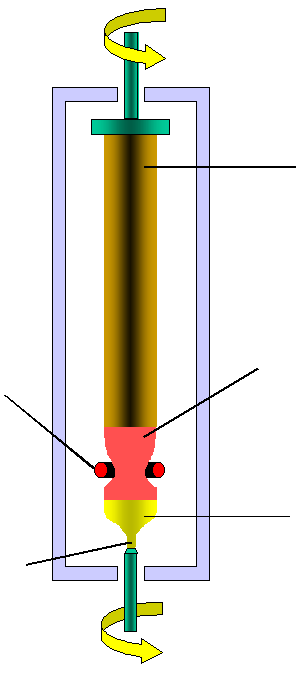 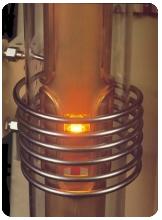 Si поликристал
нагревател
разтопена
зона
Si монокристал
монокристален
зародиш
пречистване и получаване на монокристали от силиций
Полупроводникови материали       16/16